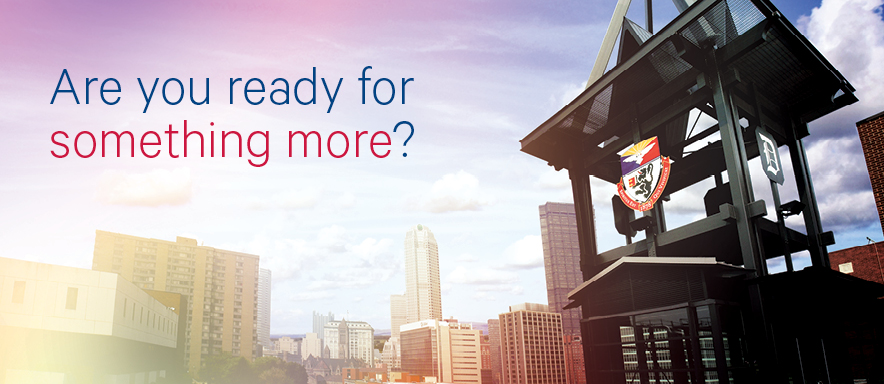 The Duquesne Difference
What are the most important things to know?
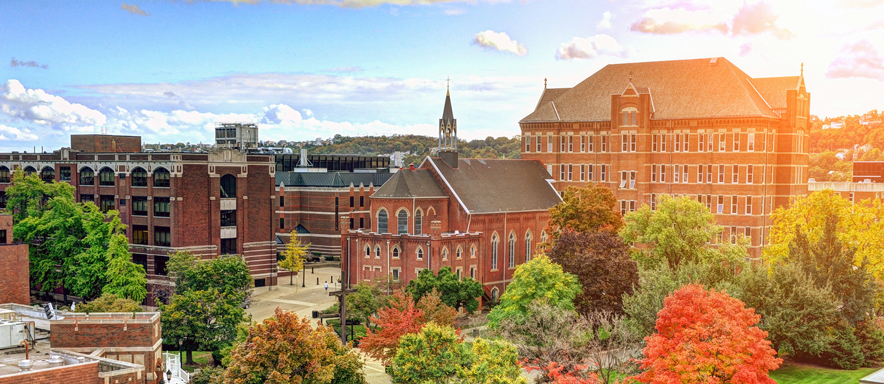 #132 by U.S. News and World Report Overall National Ranking

50 STEM eligible Undergraduate & Graduate programs

Located within a dynamic and affordable U.S. city 

Undergraduate annual merit scholarship between $5,000-$18,000 

24 Graduate programs offering 25% tuition scholarship
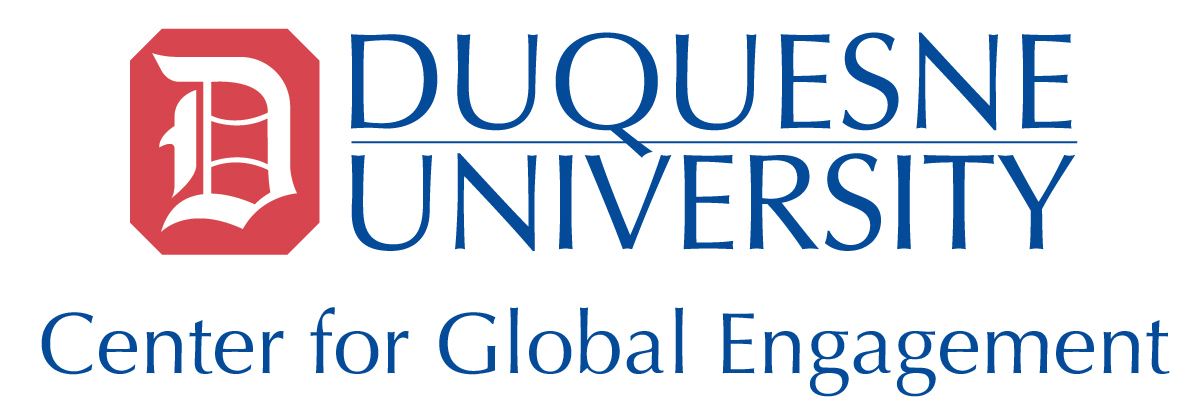